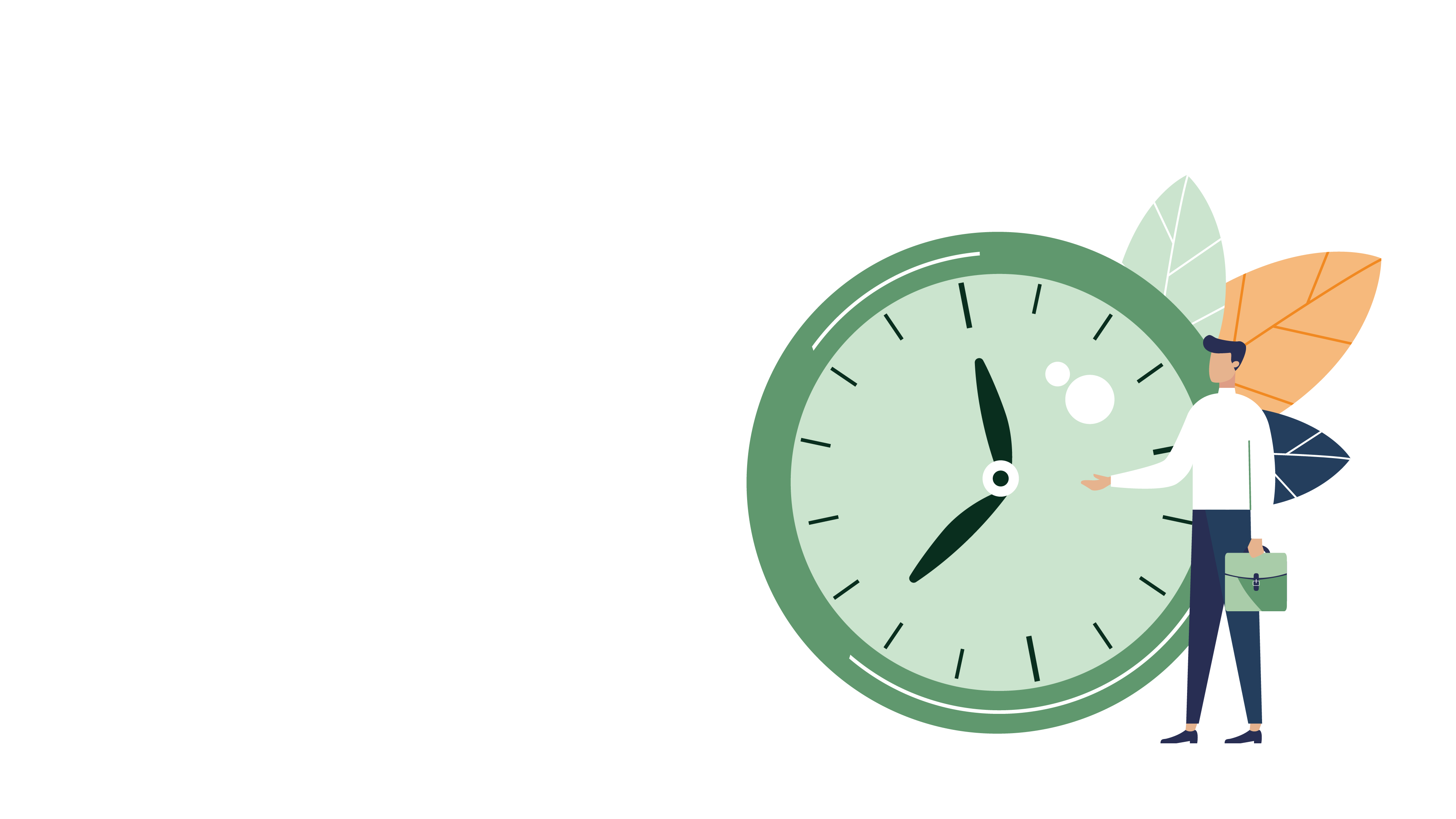 Vinnutími og hvíldartímareglur
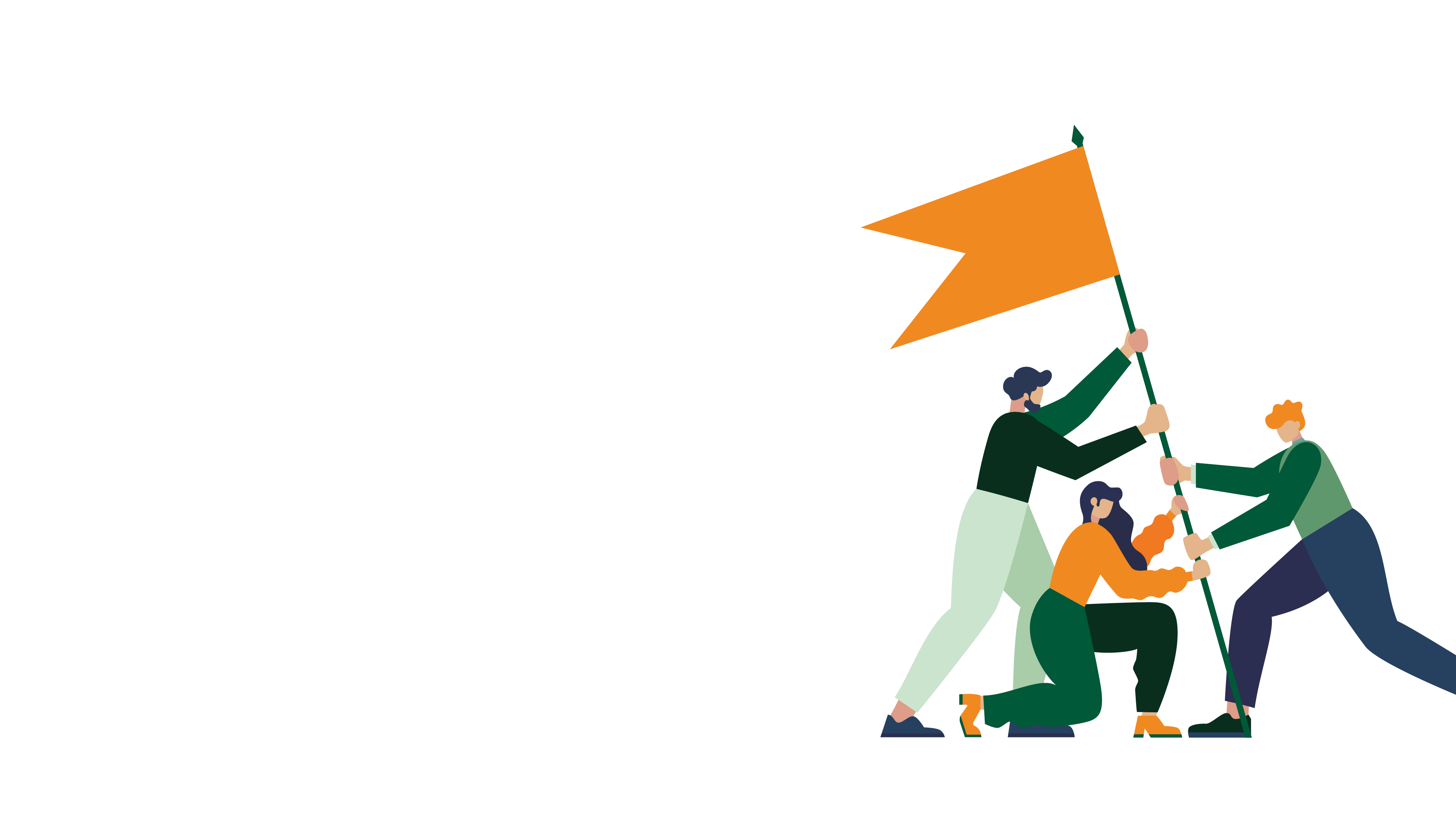 Vinnutími
Um vinnutíma er fjallað í kjarasamningum. Í kjarasamningum 2020 var samið um betri vinnutíma, svo vinnutími vaktavinnufólks verður 36 stundir frá 1. maí 2021. 
Dagvinnumörk eru skilgreind í kjarasamningi. Oft eru þau á milli 8 og 17 á virkum dögum, en þó má semja um annað.
Hámarksvinnutími að yfirvinnu meðtalinni skal ekki vera umfram 48 klukkustundir á viku að meðaltali.
Hámark næturvinnu skal að jafnaði ekki vera meira en 8 klst. á sólarhring.
[Speaker Notes: Um vinnutíma er fjallað í kjarasamningum. Í kjarasamningum 2020 var samið um betri vinnutíma, svo vinnutími vaktavinnufólks verður 36 stundir frá 1. maí 2021. 

Dagvinnumörk eru skilgreind í kjarasamningi. Oft eru þau á milli 8 og 17 á virkum dögum, en þó má semja um annað.

Hámarksvinnutími að yfirvinnu meðtalinni skal ekki vera umfram 48 klukkustundir á viku að meðaltali á hverju fjögurra mánaða tímabili. Vinnutími næturvinnu starfsmanna skal að jafnaði ekki vera lengri en átta klukkustundir á hverju 24 klukkustunda tímabili. Þó er heimilt að víkja fá þessu í kjarasamningi.]
Hvíldartímareglur
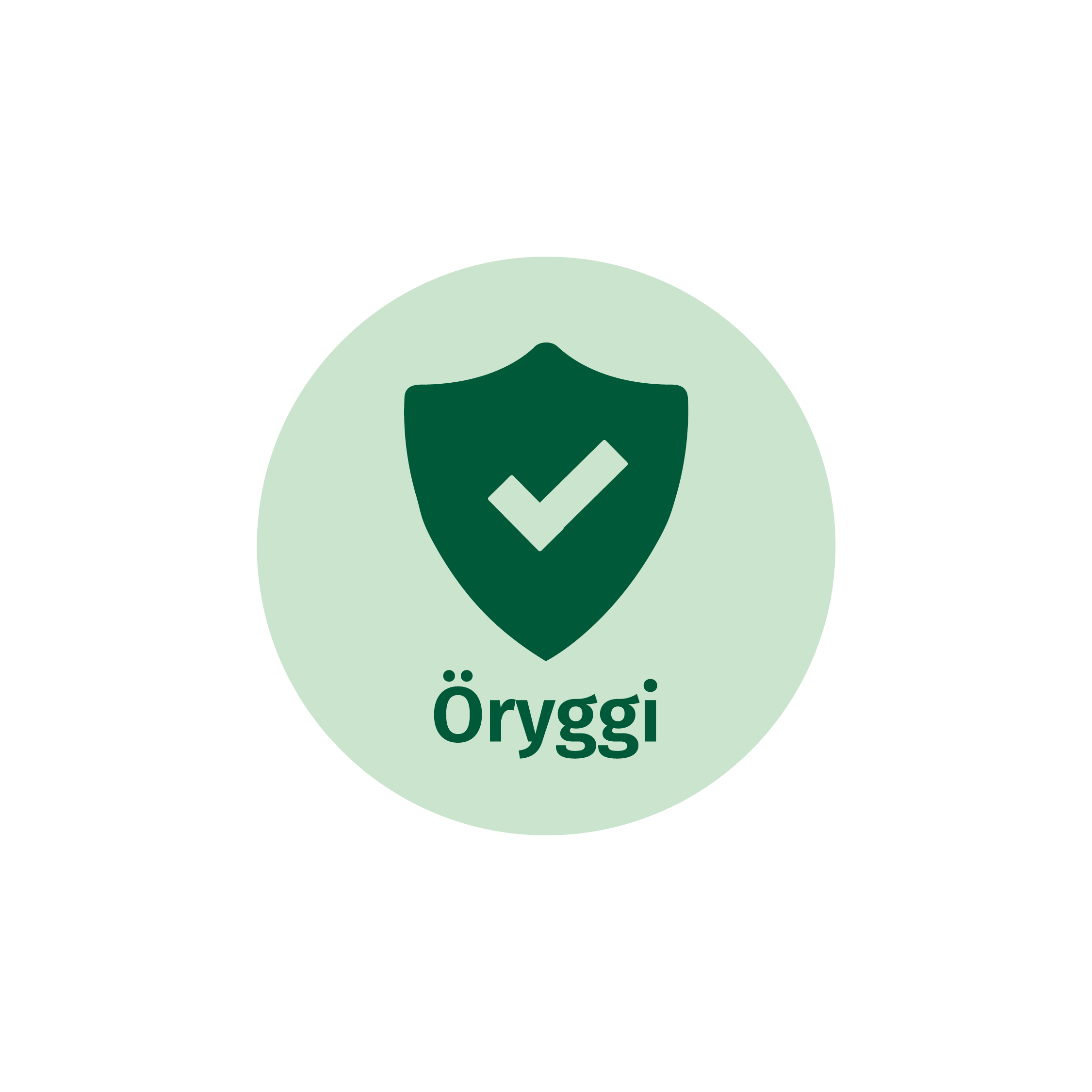 Reglur um hvíldartíma eru í lögum og kjarasamningum.
Lágmarksreglur og á almennt ekki að víkja frá þeim.
Settar með heilsu og öryggi starfsmanna að leiðarljósi.
Stjórnandi ber meginábyrgð, en starfsmenn bera líka ábyrgð.
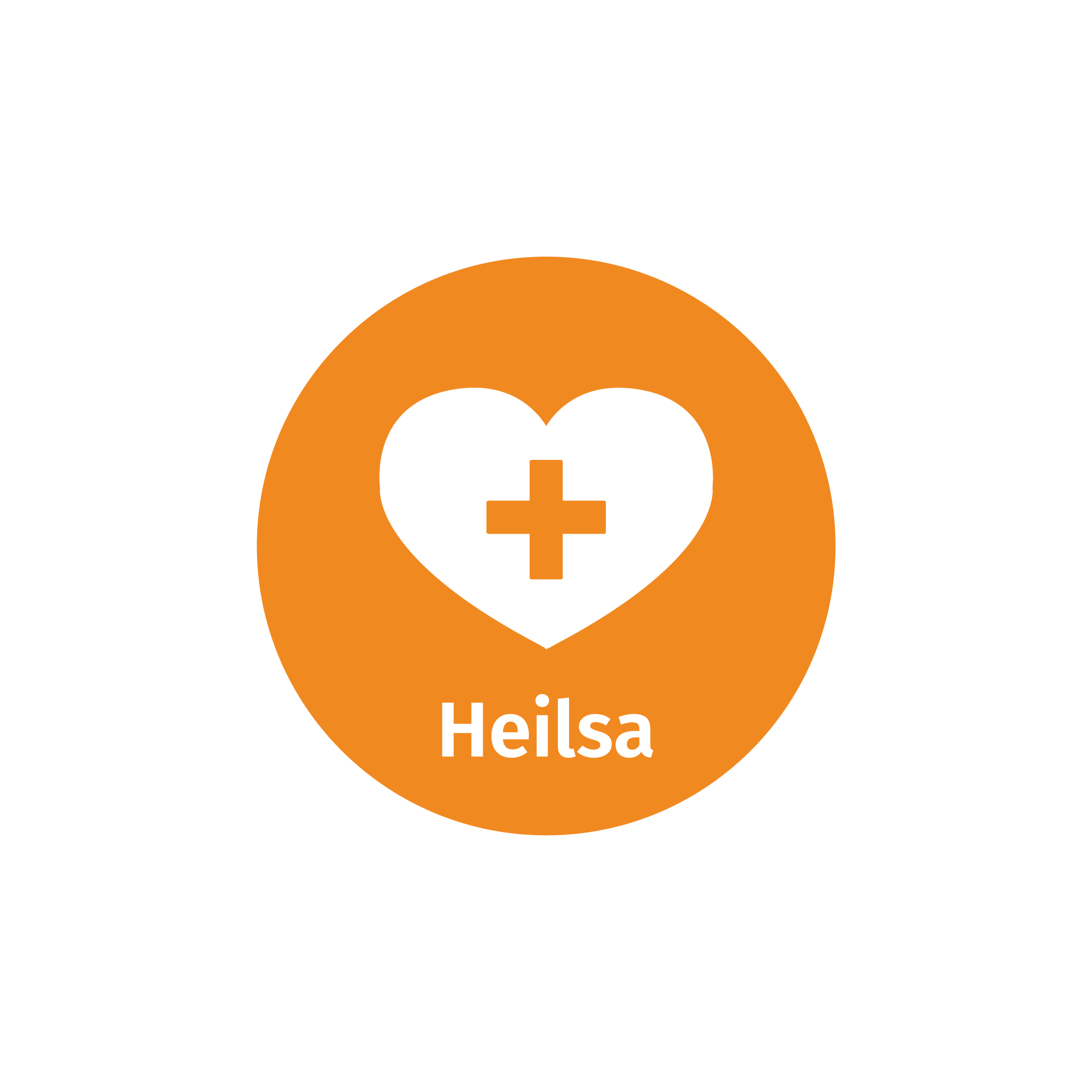 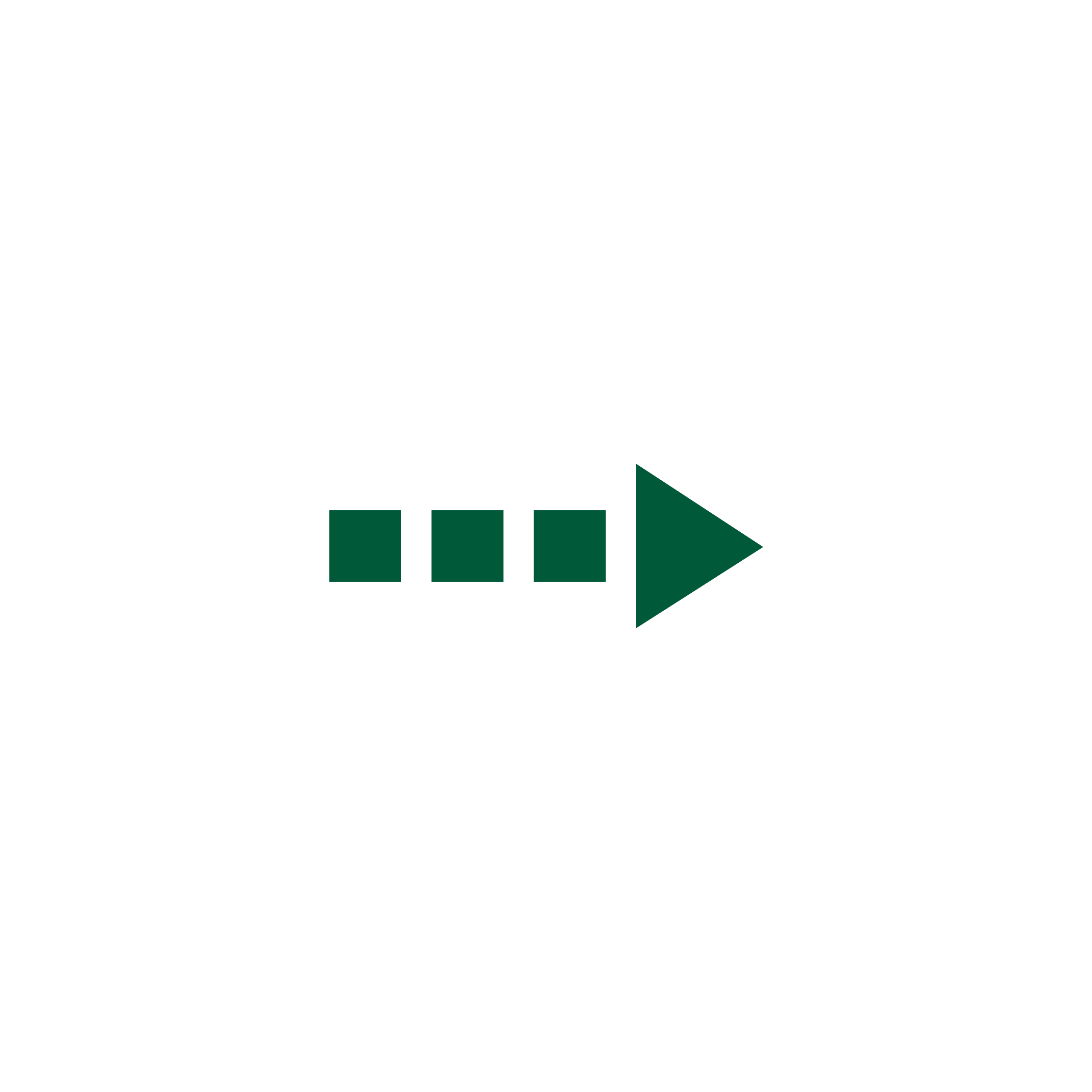 [Speaker Notes: Reglur um hvíldartíma eiga uppruna sinn í Evróputilskipun sem hefur verið tekin upp á Íslandi. Reglurnar hafa verið innleiddar í vinnuverndarlögin og í alla kjarasamninga.

Reglurnar eru lágmarksreglur, sem þýðir að almennt á ekki að víkja frá þeim.

Hvíldartími er stórt vinnuverndar- og öryggismál, og markmið reglnanna er að tryggja öryggi og heilsu starfsmanna. 

Stjórnandi ber ábyrgð á því að skipuleggja vinnutíma þannig að hvíldartímareglur séu virtar. Starfsmenn sjálfir bera þó einnig ábyrgð, til dæmis eiga þeir alls ekki að óska sér vakta sem leiða til þess að hvíldartímareglur séu brotnar.]
Meginreglur
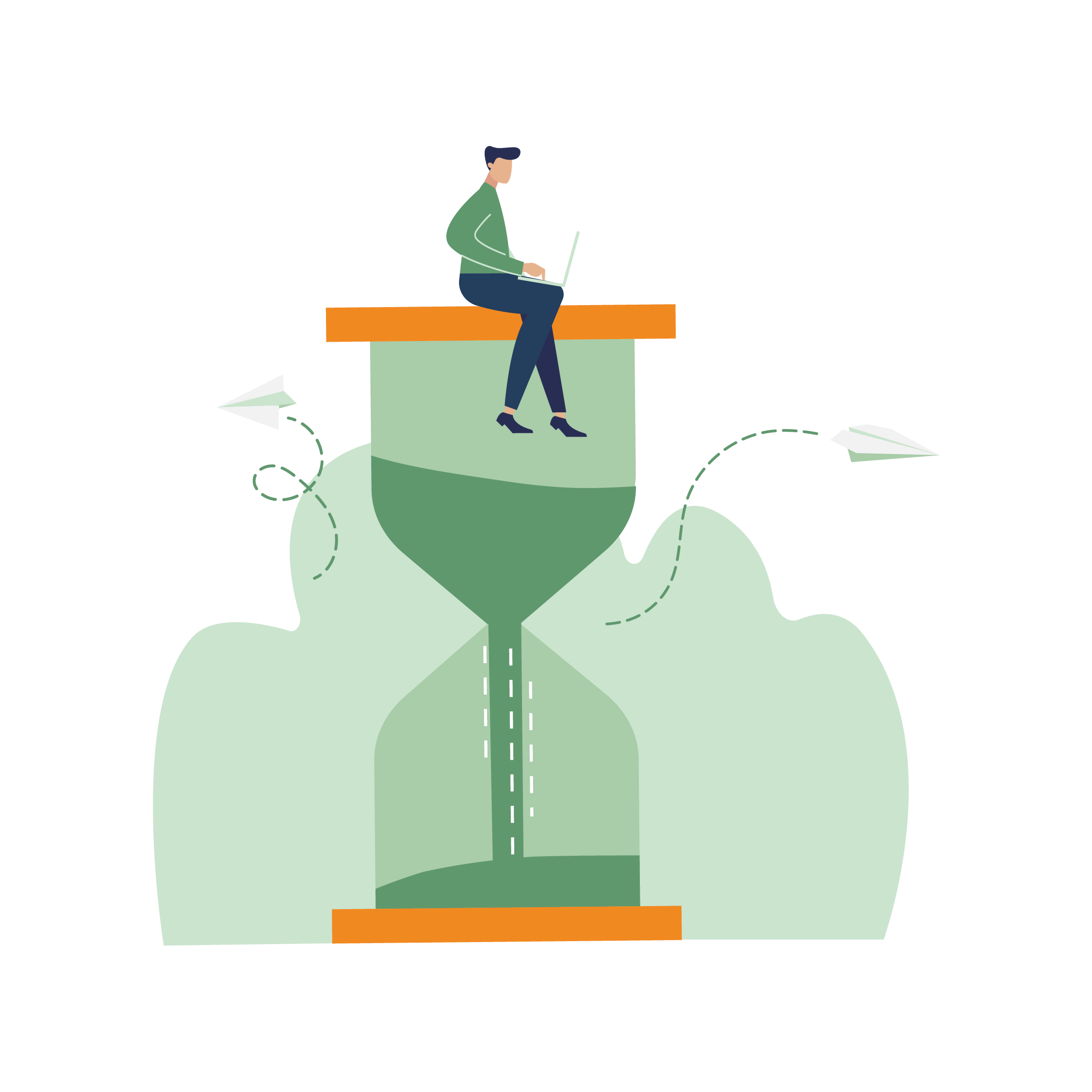 Lágmarkshvíld á sólarhring 11 tímar samfellt.
Reiknað frá upphafi vinnudags eða vaktar.

Mikilvægasta reglan og á almennt ekki að víkja frá henni.
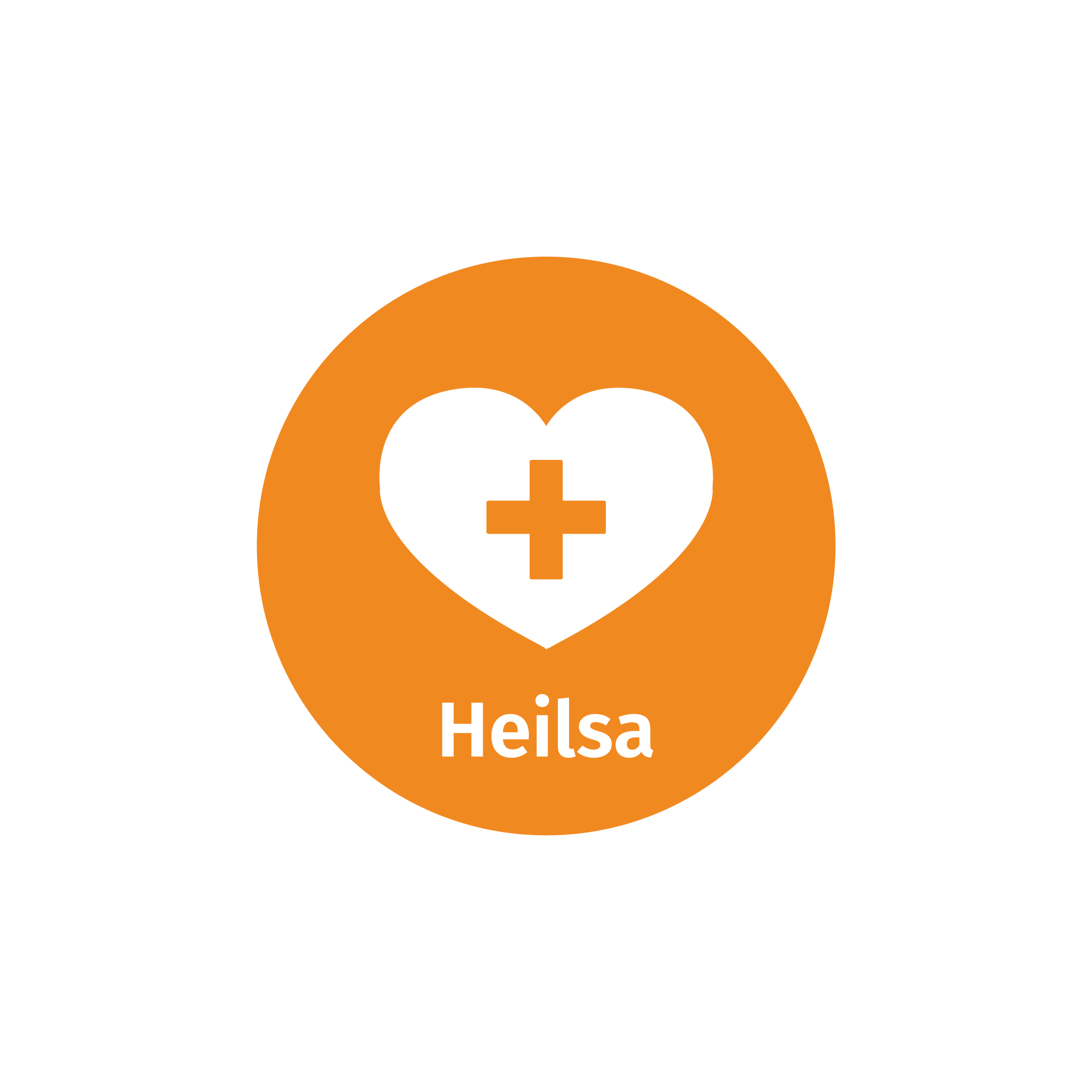 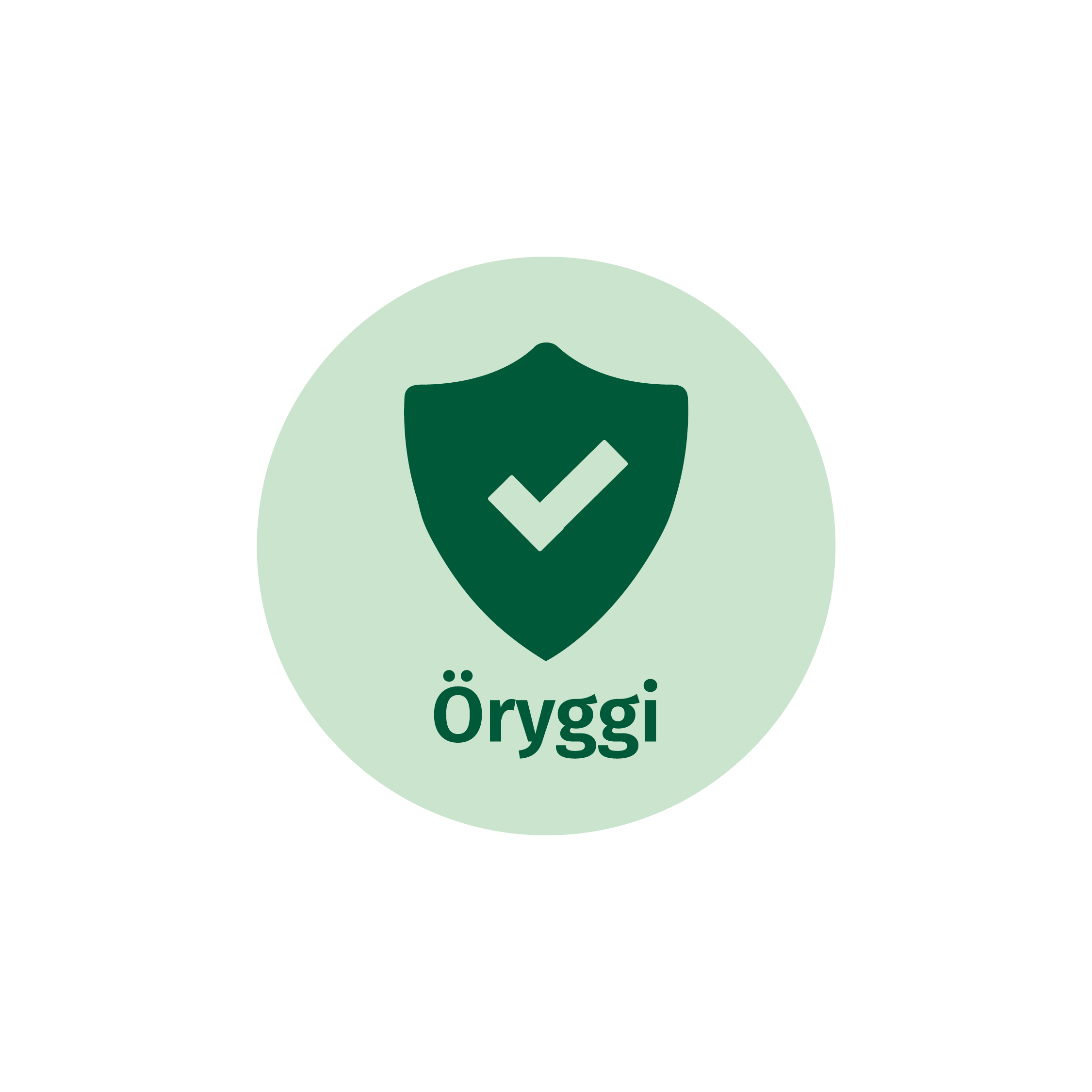 [Speaker Notes: Á hverjum sólarhring, reiknað frá byrjun vinnudags, skal starfsmaður fá að minnsta kosti 11 klukkustunda samfellda hvíld. 

Byrjun vinnudags miðast við hvern starfsmann, þannig ef skipulagt upphaf vinnudags starfsmanns er kl. 08:00 skal miða við það tímamark. Ef starfsmaður hefur vinnu kl. 20:00 er sólarhringurinn miðaður við það tímamark. 

Ef starfsmaður vinnur vaktavinnu er eðlilegt að miða upphaf vinnudags við merktan vinnudag á vaktskrá.]
Frávik frá daglegri lágmarkshvíld
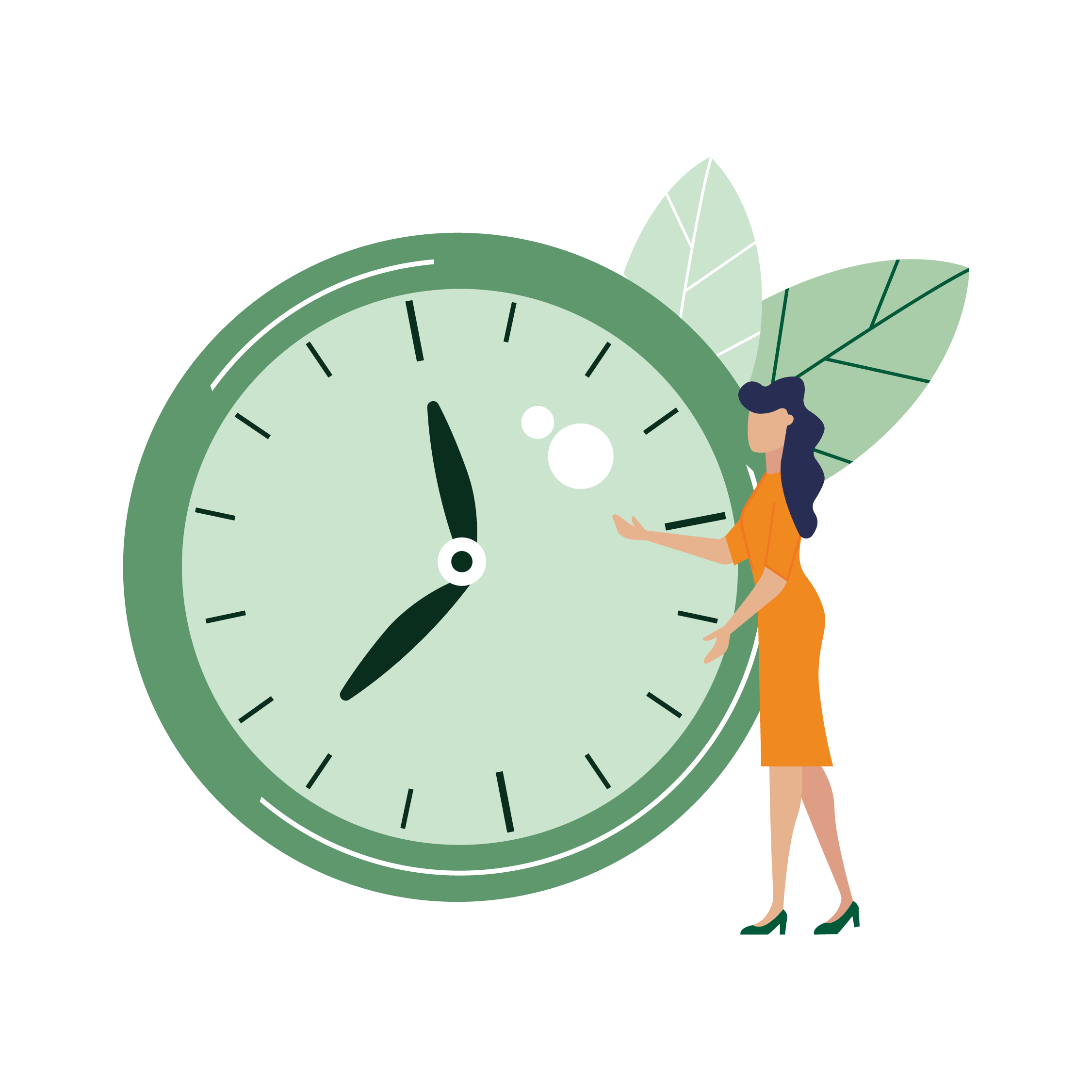 Á vaktaskiptum heimilt að stytta í 8 klst.
Undantekning, á að takmarka notkun.
Ef upp koma ófyrirséð atvik má einnig stytta hvíld í 8 klst. 
Halda þarf uppi nauðsynlegri öryggis- eða heilbrigðisþjónustu.
Bjarga þarf verðmætum. 
Slys, náttúruhamfarir.

Of stutt hvíld milli vakta getur haft alvarleg áhrif á heilsu og öryggi starfsfólks.
[Speaker Notes: Heimilt er að víkja frá reglunni um 11 klukkustunda hvíld og stytta hvíldartíma niður í allt að 8 klst. á skipulegum vaktaskiptum. Þetta á t.d. við þegar starfsmaður skiptir af morgunvakt yfir á næturvakt samkvæmt skipulagi vaktskrár. Ekki á að nýta þetta úrræði umfram það sem nauðsynlegt er og mikilvægt er að haga skipulagi vaktakerfis þannig að skipti milli mismunandi tegunda vakta séu sem sjaldnast á vaktahring. Þegar samið var um betri vinnutíma voru samningsaðilar sammála um að draga úr notkun þessarar undanþágu eins mikið og kostur er.

Einnig er heimilt að stytta samfellda lágmarkshvíld í allt að 8 klst. þegar upp koma ófyrirséð atvik, bjarga þarf verðmætum eða almannaheill krefst þess að haldið verði uppi nauðsynlegri heilbrigðis- eða öryggisþjónustu. Ef þessu fráviki er beitt skal starfsmaður fá samsvarandi hvíld í staðinn og í beinu framhaldi af slíkri vinnulotu skal starfsmaður fá 11 klst. hvíld á óskertum launum.

Einnig má víkja frá hvíldartímaákvæðum ef ytri aðstæður, svo sem veður eða önnur náttúruöfl, slys, orkuskortur eða bilanir í vélum, krefjast þess. Það gildir eingöngu ef koma þarf í veg fyrir verulegt tjón þar til regluleg starfsemi hefur komist á að nýju. Þetta er algjör undantekning og rétt er að kalla annan starfsmann til vinnu til að leysa af starfsmann sem hefur ekki náð tilskilinni hvíld ef þess er nokkur kostur.

Margar rannsóknir hafa sýnt að of stutt hvíld á milli vakta getur haft alvarleg áhrif á heilsu og öryggi starfsfólks. Svefn skerðist og þar með geta líkur á sjúkdómum aukist. Einnig er líklegra að starfsmaður sem ekki hefur hvílst nægilega vel á milli vakta eigi það á hættu að gera mistök. Vaktavinna á opinberum vinnumarkaði er í flestum tilvikum nauðsynleg almannaþjónusta, svo sem umönnun, heilbrigðisþjónusta og löggæsla, og mikilvægt er að tryggja öryggi allra sem þurfa á þeirri þjónustu að halda. Því skiptir máli að virða meginreglu um 11 tíma hvíld milli vakta.]
Vikulegur frídagur
Á hverju sjö daga tímabili skal starfsmaður fá minnst einn frídag sem tengist beint daglegum hvíldartíma.
24 klst. + 11 klst. = 35 klst. 
Almenna reglan er sunnudagur, en heimilt að víkja frá því.
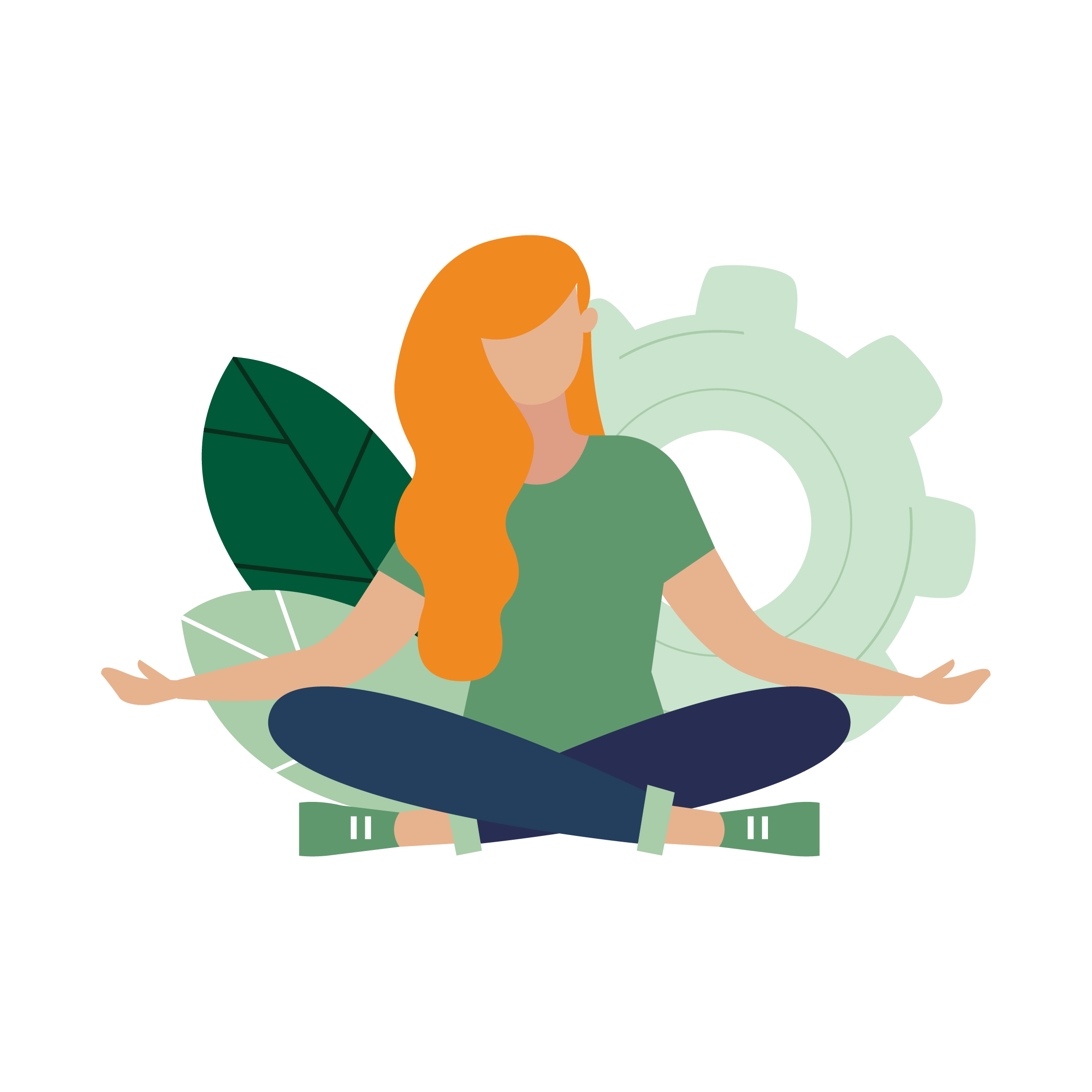 [Speaker Notes: Á hverju 7 daga tímabili skal starfsmaður fá a.m.k. einn vikulegan hvíldardag sem tengist beint daglegum hvíldartíma og skal miða við það að vikan hefjist á mánudegi. Starfsmaður skal þannig fá a.m.k. 35 klst. samfellda hvíld einu sinni í viku. 

Almenna reglan er að vikulegur hvíldardagur sé á sunnudegi. Það er einnig heimilt að gera samkomulag um að vikulegum frídegi sé frestað og tveir teknir saman á hverjum tveimur vikum. Einnig er heimilt að fresta vikulegum hvíldardegi þannig að tveir séu teknir saman ef sérstök þörf er á því.]
Frítökuréttur
Ef brot verða skapast frítökuréttur.
Ef stjórnandi fer fram á að starfsmaður mæti til vinnu áður en 11 klst. lágmarkshvíld er náð skapast frítökuréttur, 1,5 klst. (í dagvinnu) fyrir hverja klukkustund sem hvíldin skerðist. 
Starfsmaður á ekki að mæta aftur til vinnu fyrr en hann hefur náð 11 klst. hvíld nema hann hafi sérstaklega verið beðinn um það.
Einnig ef vikulegur frídagur skerðist.
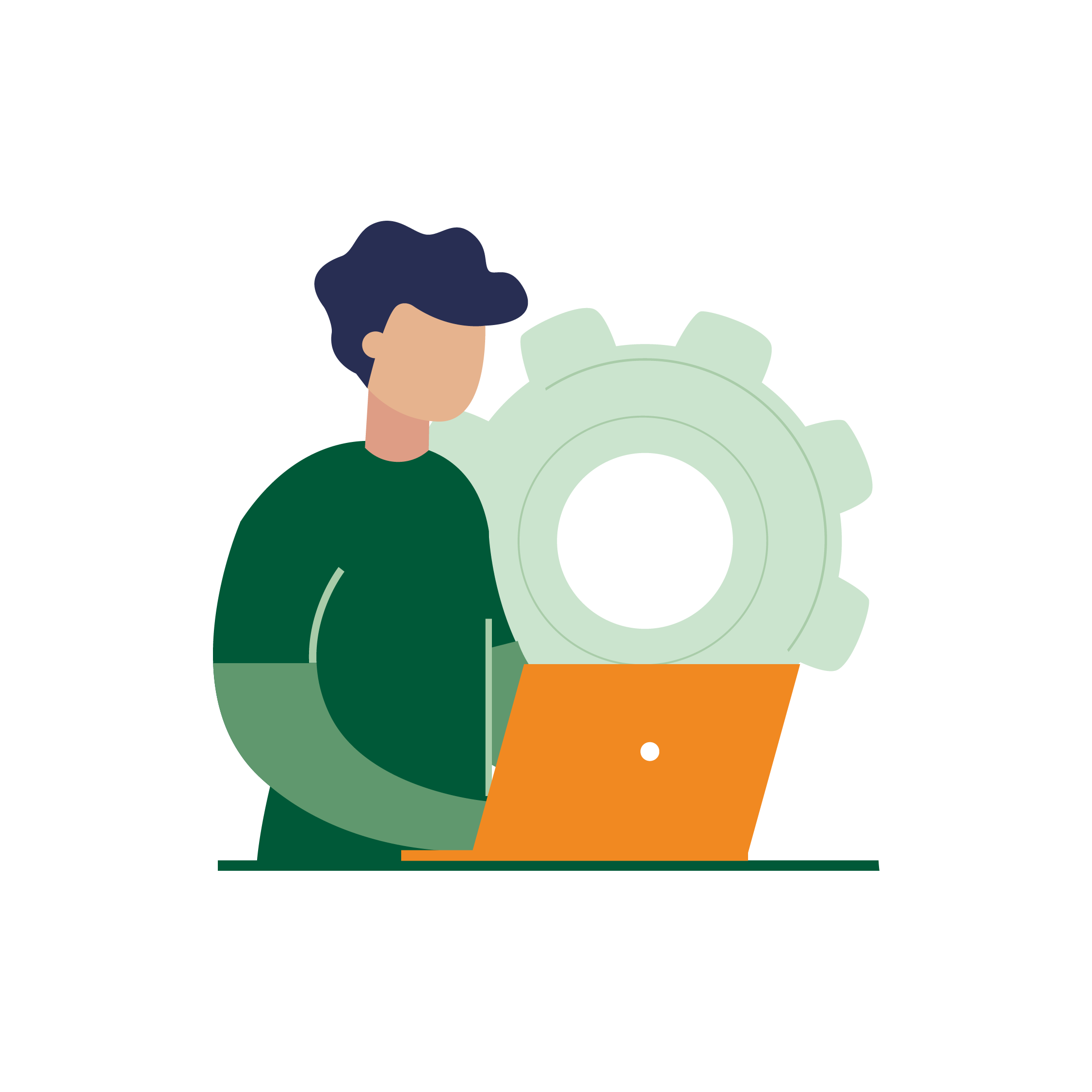 [Speaker Notes: Eins og áður segir eru reglur um hvíldartíma lágmarksreglur og á almennt ekki að víkja frá þeim nema brýna nauðsyn krefji. Þegar brot eru framin skapast frítökuréttur.

Ef stjórnandi fer fram á að starfsmaður mæti til vinnu áður en 11 klst. lágmarkshvíld er náð skapast frítökuréttur, 1,5 klst. (í dagvinnu) fyrir hverja klukkustund sem hvíldin skerðist. Ávinnsla frítökuréttar einskorðast ekki við heilar stundir. Starfsmaður á ekki að mæta aftur til vinnu fyrr en hann hefur náð 11 klst. hvíld nema hann hafi sérstaklega verið beðinn um það.
Ef hvíld er rofin einu sinni eða oftar innan 24 stunda tímabils, miðað við upphaf vinnudags starfsmanns, skal bæta það sem vantar upp á að 11 klst. hvíld náist, miðað við lengsta hlé innan vinnulotu með frítökurétt, 1,5 klst. fyrir hverja klukkustund sem vantar upp á 11 klst. hvíld.

Ef starfsmaður hefur unnið samtals meira en 16 klst. á einum sólarhring, miðað við upphaf vinnudags starfsmanns, án þess að ná 8 klst. samfelldri hvíld, skal starfsmaður undantekningarlaust fá 11 klst. samfellda hvíld að lokinni vinnu, án frádráttar frá launum. Frítökuréttur, 1,5 klst. (dagvinna) safnast upp fyrir hverja klst. sem unnin var umfram 16 klst.

Frítökuréttur á einnig við ef starfsmaður vinnur það lengi á undan hvíldardegi þannig að ekki náist 11 klst. hvíld miðað við venjubundið upphaf vinnudags eða vaktar. Ef það gerist skal starfsmaður mæta síðar við upphaf næsta reglubundna vinnudags, eða frítökurétt, 1,5 klst., fyrir hverja klukkustund sem hvíldin skerðist.

Í sumum kjarasamningum eru fleiri reglur sem snúa að frítökurétti og broti á hvíldartíma en hér er fjallað um þær helstu sem eru sameiginlegar öllum samningum. 

Uppsafnaður frítökuréttur skal koma fram á launaseðli og veittur í heilum og hálfum dögum. Frídaga vegna frítökuréttar skal veittur í samráði við starfsmann. Að auki er heimilt að greiða út 0,5 klst. (dagvinnu) af hverri 1,5 klst. sem starfsmaður hefur áunnið sér í frítökurétt, óski hann þess. Ótekinn frítökuréttur skal gerður upp við starfslok með sama hætti og orlof og fyrnist hann ekki.]
Virðum hvíldartímareglur
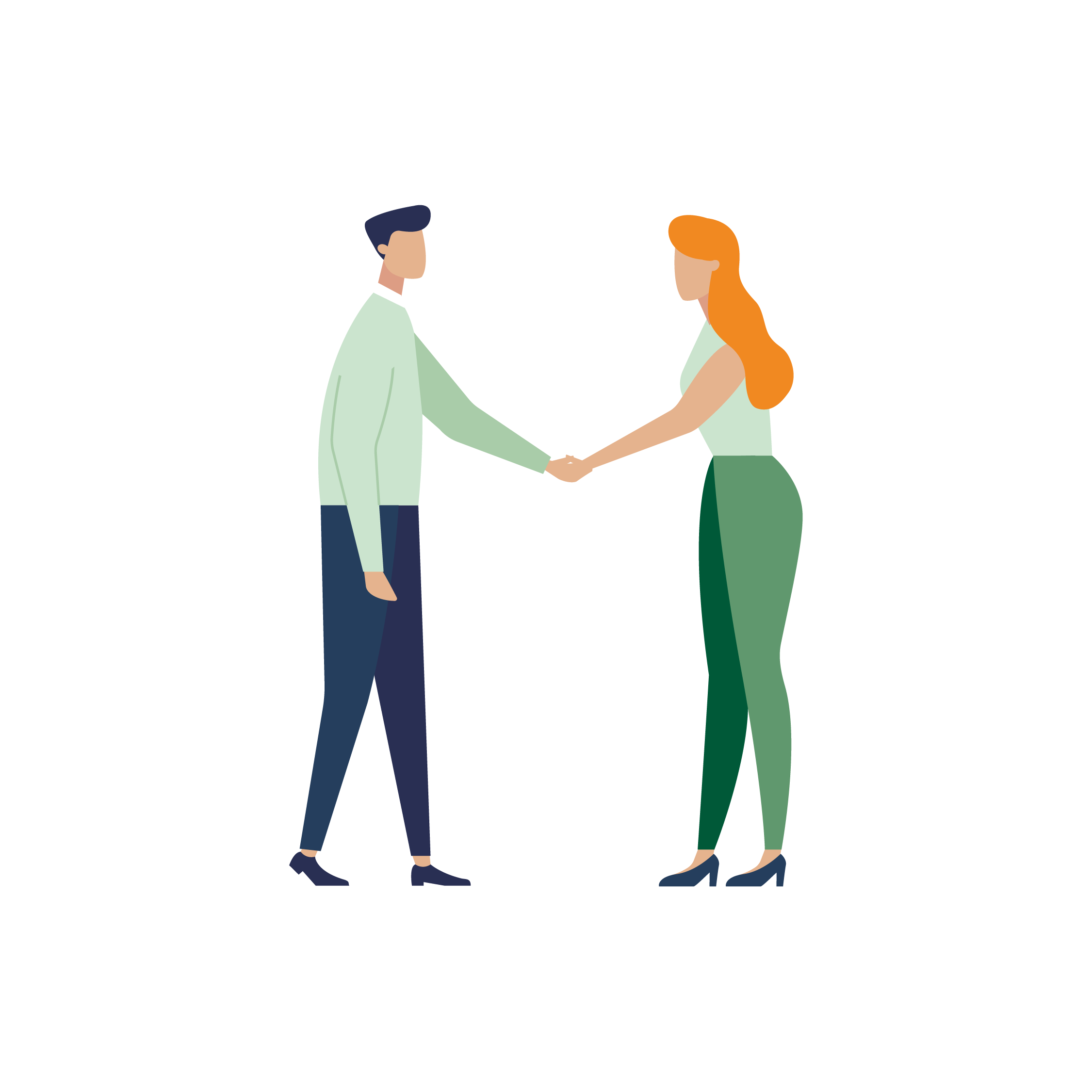 Hvíldartímareglur eru settar með hagsmuni starfsfólks að leiðarljósi.
Hingað til hefur oft verið erfitt að skipuleggja vaktskrá, sérstaklega hjá fólki í fullu starfi, og virða hvíldartíma.
Með betri vinnutíma verður auðveldara að virða lágmarksreglur um hvíldartíma.
Mikilvægt er að starfsfólk og stjórnendur þekki reglur og virði þær.
[Speaker Notes: Eins og áður segir eru hvíldartímareglur lágmarksreglur sem eru settar með heilsu og öryggi starfsfólks að leiðarljósi.

Borið hefur á því að starfsfólk og stjórnendur á vaktavinnustöðum hafa kvartað yfir því að erfitt sé að skipuleggja vinnu, sérstaklega hjá starfsfólki í fullu starfi, og virða á sama tíma hvíldartímareglur. 

Þegar betri vinnutími í vaktavinnu tekur gildi skapaðst aukið svigrúm til að skipuleggja vaktir innan þess ramma sem hvíldartímareglur setja. Draga á úr noktun á undanþágu frá 11 tíma hvíld á vaktaskiptum og haga vaktaskipulagi með skynsömum hætti.

Mikilvægt er að starfsfólk og stjórnendur þekki hvíldartímareglur og virði þær í hvívetna.]